Travnjak
Ključni pojmovi:
travnjak, pašnjak, sijeno
maslačak, trave, djetelina, kiselica, stolisnik, trputac
kukci, mravi, pčele, bumbari, leptiri
miševi, gujavica, ptice, zec.
Što je travnjak?
Biljke koje žive na travnjaku
Maslačak              		Djetelina                        			Stolisnik 
																																						 Kiselica															Uskolisni trputac										



Djetelina
Kiselica
Stolisnik
Uskolisni trputac
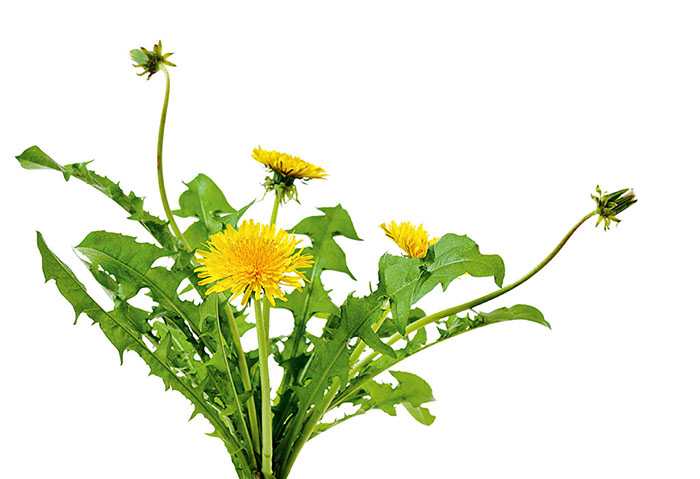 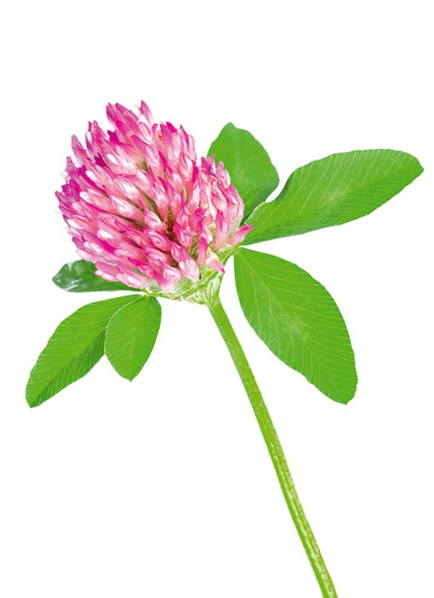 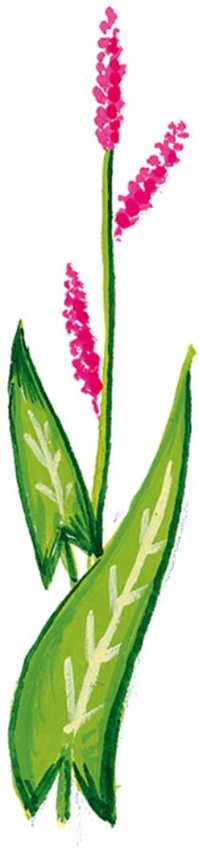 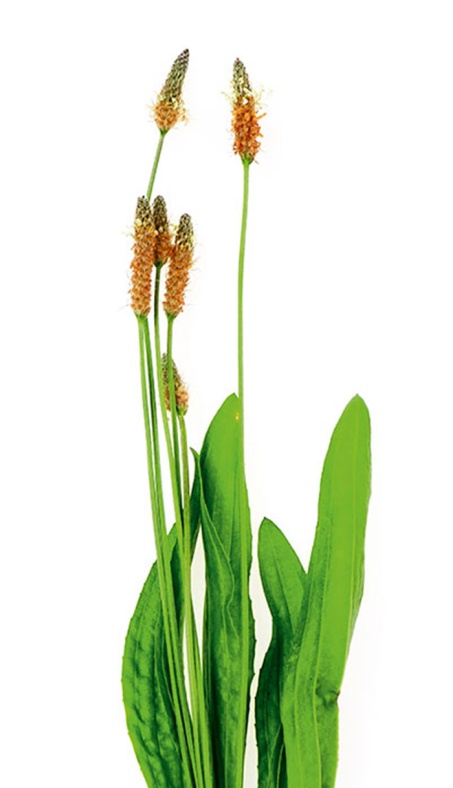 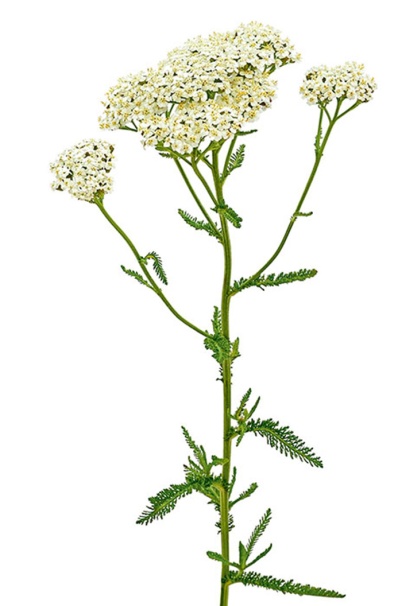 Životinje koje žive na travnjaku
Fazan, mravi, poljski miš, zec
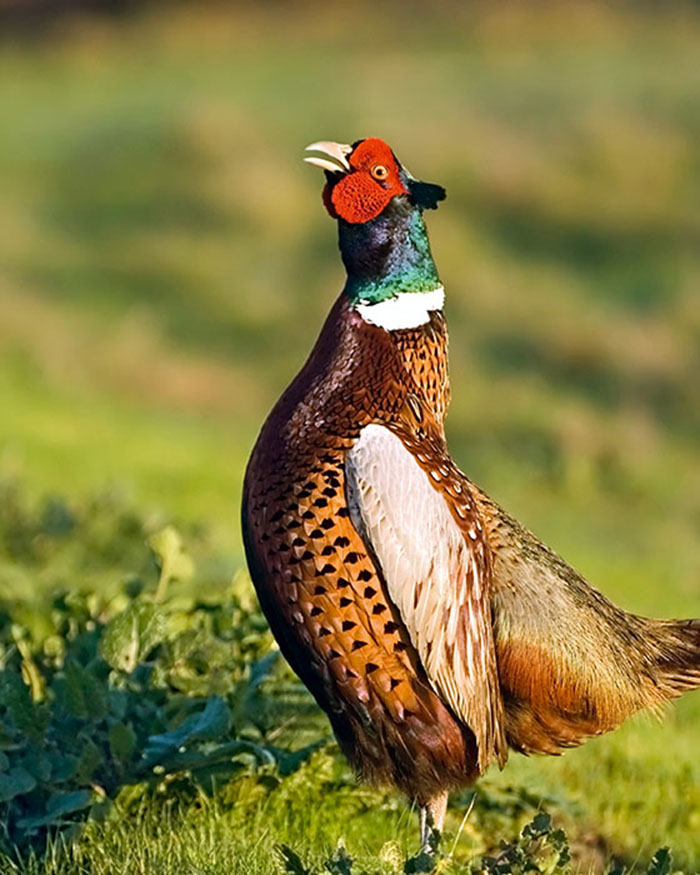 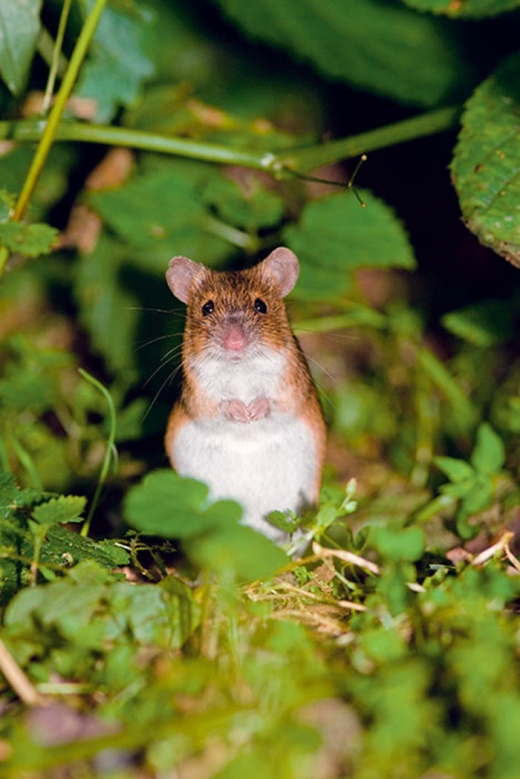 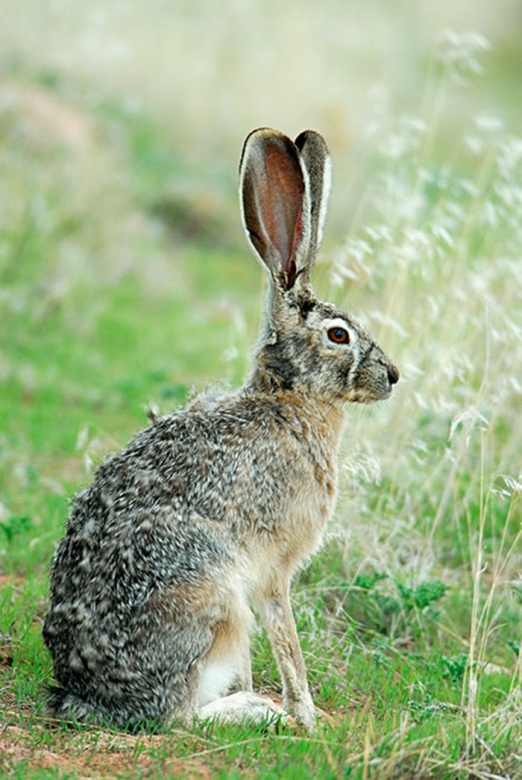 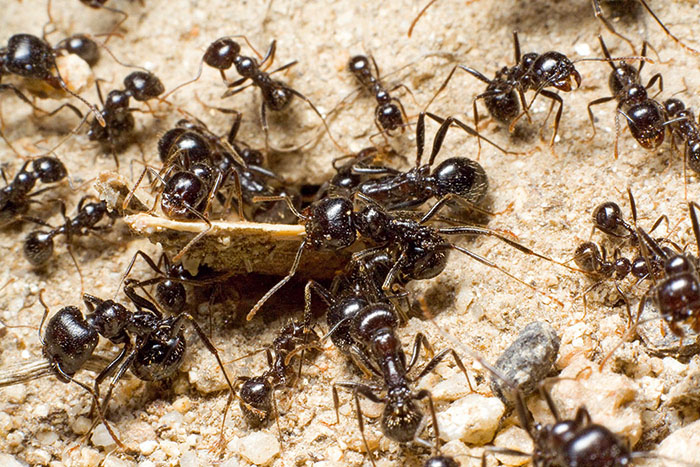 Mnoge su se životinje bojom i načinom života prilagodile životu na travnjaku.
Život je na travnjaku najbujniji ljeti.